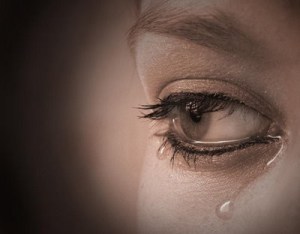 Let Go
& 
Let God